Programmazione e Laboratorio di Programmazione
Manualistica 02
Gli operatori
1
Programmazione e Laboratorio di Programmazione: Gli operatori
Operatore &
Sintassi :
&nome_variabile
Valore:
indirizzo della variabile nome_variabile
Esempio:
	int *x;
	int y;

	x = &y;
Programmazione e Laboratorio di Programmazione: Gli operatori
2
Operatore *
Sintassi :
espr_di _tipo_indirizzo
“Valore”:
il nome della variabile il cui indirizzo coincide con il valore di          espr_di _tipo_indirizzo
Esempio:
int *x, y;
y = 1;
x = &y;
*x = *x+1;
y
y
Programmazione e Laboratorio di Programmazione: Gli operatori
3
Operatore di assegnamento
Sintassi:
nome_variabile = espressione

Valore:
è il valore di espressione
Modifiche allo stato della memoria:
assegna alla variabile nome_variabile il valore di espressione
espressione
Programmazione e Laboratorio di Programmazione: Gli operatori
4
Operatore di assegnamento
Attenzione:
il tipo di nome_variabile e quello di espressione “devono” coincidere
Programmazione e Laboratorio di Programmazione: Gli operatori
5
Operatore di assegnamento
/* sorgente: OpAss_1.c */
/* programma che mostra il comportamento
** dell'operatore di assegnamento */
#include <stdio.h>
int main () 
	{
	/* definizione e inizializzazione delle variabili */
	int x, y;
  	y=2;
  	/* visualizza il valore di y assegnandolo
  	** al tempo stesso a x */
	printf(“\nY: %d”, x=y);
 	/* visualizza il valore di x */
	printf(“\nX: %d”, x);
	return(1);
	}
Esempio:
Programmazione e Laboratorio di Programmazione: Gli operatori
6
Operatore di assegnamento
Sintassi:
*nome_puntatore = espressione

Valore:
è il valore di espressione
Modifiche allo stato della memoria:
assegna alla variabile il cui indirizzo è memorizzato in nome_puntatore il valore di espressione
espressione
Programmazione e Laboratorio di Programmazione: Gli operatori
7
Operatore di assegnamento
/* sorgente: OpAss_2.c */
/* programma che mostra il comportamento
** dell'operatore di assegnamento */
#include <stdio.h>
int main () 
	{
	/* definizione e inizializzazione delle variabili */
	int x, y, *punx, *puny;
	punx=&x; puny=&y;
	*puny=2;
  	/* visualizza il valore di y assegnandolo
  	** al tempo stesso a x */
	printf(“\nY: %d”, *punx=*puny);
 	/* visualizza il valore di x */
	printf(“\nX: %d”, *punx);
	return(1);
	}
Esempio:
Programmazione e Laboratorio di Programmazione: Gli operatori
8
Operatore di auto-incremento prefisso
Sintassi:
++nome_variabile
Valore:
il valore di nome_variabile incrementato di 1
Modifiche allo stato della memoria:
incrementa di 1 il valore di nome_variabile
Programmazione e Laboratorio di Programmazione: Gli operatori
9
x
2834
1
B
x
2835
x
2836
x
2837
2838
x
2839
3
A
x
2840
x
2841
x
2842
2843
2844
2855
Operatore di auto-incremento prefisso
Esempio:
4
B=++A;
4
Programmazione di Calcolatori: gli operatori
10
Operatore di auto-incremento postfisso
Sintassi:
nome_variabile++
Valore:
il valore di nome_variabile
Modifiche allo stato della memoria:
incrementa di 1 il valore di nome_variabile
Programmazione e Laboratorio di Programmazione: Gli operatori
11
Operatore di auto-incremento postfisso
x
2834
1
B
x
2835
x
2836
x
2837
2838
x
2839
3
A
x
2840
x
2841
x
2842
2843
2844
2855
Esempio:
3
B=A++;
4
Programmazione e Laboratorio di Programmazione: Gli operatori
12
Operatore di auto-decremento prefisso
Sintassi:
--nome_variabile
Valore:
il valore di nome_variabile decrementato di 1
Modifiche allo stato della memoria:
decrementa di 1 il valore di nome_variabile
Programmazione e Laboratorio di Programmazione: Gli operatori
13
x
2834
1
B
x
2835
x
2836
x
2837
2838
x
2839
3
A
x
2840
x
2841
x
2842
2843
2844
2855
Operatore di auto-decremento prefisso
Esempio:
2
B=--A;
2
Programmazione e Laboratorio di Programmazione: Gli operatori
14
Operatore di auto-decremento postfisso
Sintassi:
nome_variabile--
Valore:
il valore di nome_variabile
Modifiche allo stato della memoria:
decrementa di 1 il valore di nome_variabile
Programmazione e Laboratorio di Programmazione: Gli operatori
15
x
2834
1
B
x
2835
x
2836
x
2837
2838
x
2839
3
A
x
2840
x
2841
x
2842
2843
2844
2855
Operatore di auto-decremento postfisso
Esempio:
3
B=A--;
2
Programmazione e Laboratorio di Programmazione: Gli operatori
16
Operatori di auto-incremento e decremento
Esempio
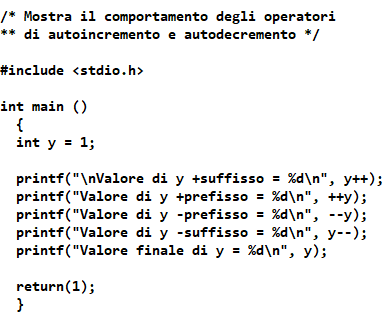 1
3
2
2
1
Programmazione e Laboratorio di Programmazione: Gli operatori
17
Operatori di relazione
Sintassi:
a)	espr_1 == espr_2	uguale
b)	espr_1 != espr_2		diverso
c)	espr_1 > espr_2		maggiore
d)	espr_1 >= espr_2	maggiore o uguale
e)	espr_1 < espr_2		minore
f)	espr_1 <= espr_2	minore o uguale
Valore:
1	se i valori di espr_1 e espr_2 si trovano nella relazione specificata
0	altrimenti
Programmazione e Laboratorio di Programmazione: Gli operatori
18
Operatori di relazione
Esempio
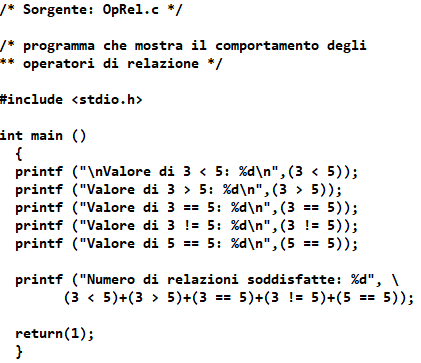 1
0
0
1
1
3
Programmazione e Laboratorio di Programmazione: Gli operatori
19
Operatori “logici”
Sintassi:
espr1 || espr2		“or”
Valore:
0	se espr1 e espr2 valgono entrambe 0
1	altrimenti
Sintassi:
espr1 && espr2 	“and”
Valore:
1	se espr1 e espr2 sono entrambe ≠ 0
0	altrimenti
Programmazione e Laboratorio di Programmazione: Gli operatori
20
Operatori “logici”
Sintassi:
!espr		“not”
Valore:
1	se espr vale 0
0	altrimenti
Programmazione e Laboratorio di Programmazione: Gli operatori
21
Operatori “logici”
Esempio
1
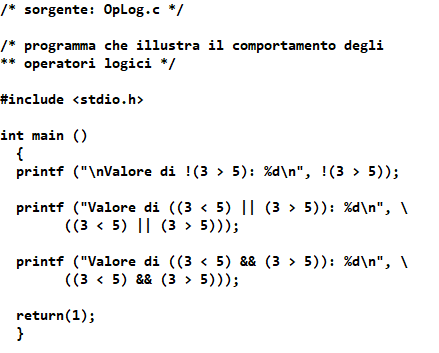 1
0
Programmazione e Laboratorio di Programmazione: Gli operatori
22